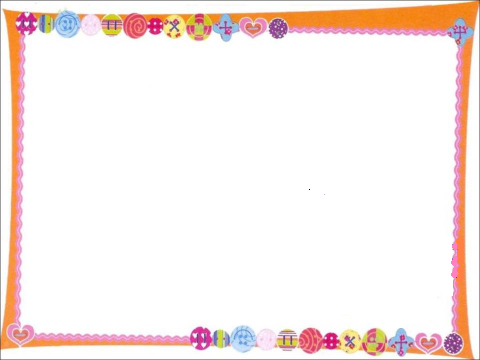 МУНИЦИПАЛЬНОЕ БЮДЖЕТНОЕ  ДОШКОЛЬНОЕ ОБРАЗОВАТЕЛЬНОЕ                                                                                                                УЧРЕЖДЕНИЕ МУРМИНСКИЙ ДЕТСКИЙ САД «ТЕРЕМОК                                                МУНИЦИПАЛЬНОГО ОБРАЗОВАНИЯ-  РЯЗАНСКИЙ  
МУНИЦИПАЛЬНЫЙ РАЙОН РЯЗАНСКОЙ ОБЛАСТИ
«Использование мнемотехники 
   в речевом   и познавательном  развитии                 
                          дошкольников»
Подготовила 
воспитатель Химич Т.В.
2018г.
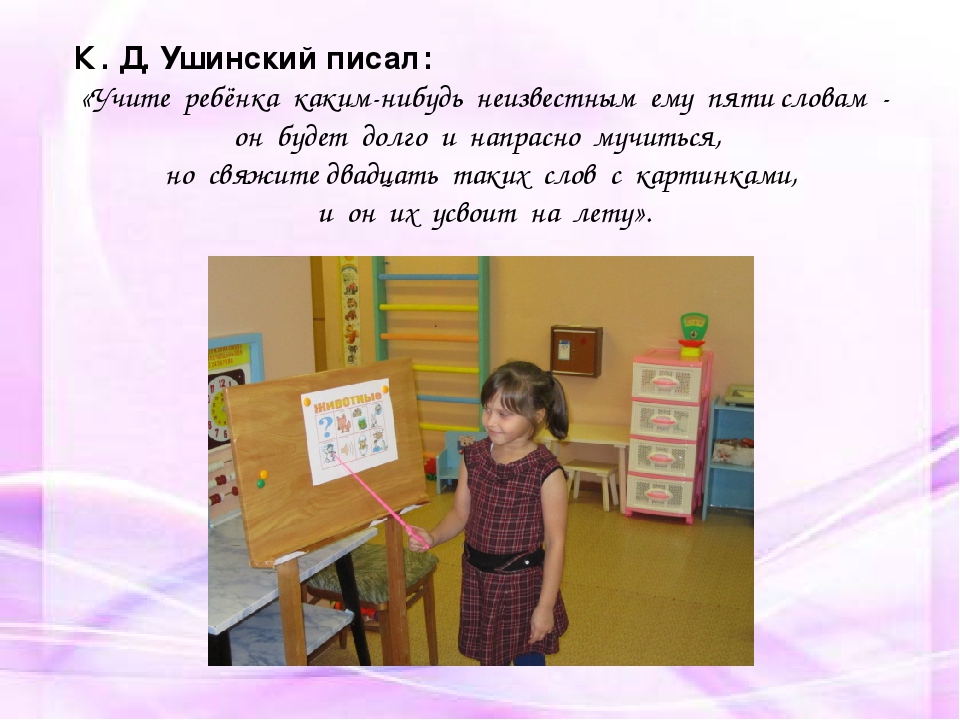 Актуальность выбранной темы:

-мнемотехника   облегчает   детям   овладение   связной   речью;
-применение мнемотехники позволяет ребенку систематизировать       свой       непосредственный       опыт;
-приемы мнемотехники используют естественные механизмы памяти мозга и      позволяют      полностью      контролировать      процесс запоминания,    сохранения    и    припоминания    информации;
-ребенок с опорой на образы памяти устанавливает причинно-следственные связи, делает  выводы;
-дети,  владеющие  средствами  наглядного  моделирования,  в  дальнейшем способны  самостоятельно развивать речь  в процессе общения  и обучения.
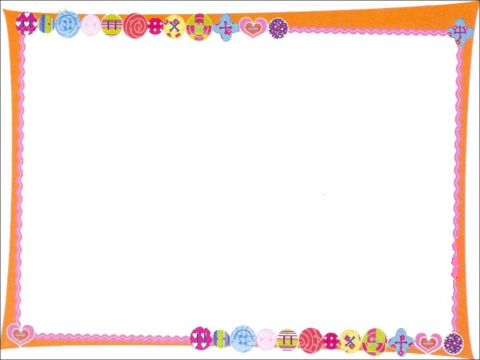 Задачи :
Развитие связной и диалогической речи у детей;
Развитие у детей умения с помощью графической аналогии, понимать и рассказывать знакомые сказки  и незнакомые стихи, рассказы по мнемотаблице;
Развитие у детей активности, сообразительности, наблюдательности, умения сравнивать, выделять существенные признаки;
Развитие у детей психических процессов: мышления, внимания, воображения, памяти.
    Так же, у детей увеличивается знания об окружающем мире, появляется желание придумывать интересные истории, увеличивается словарный запас.
Структура мнемотехники
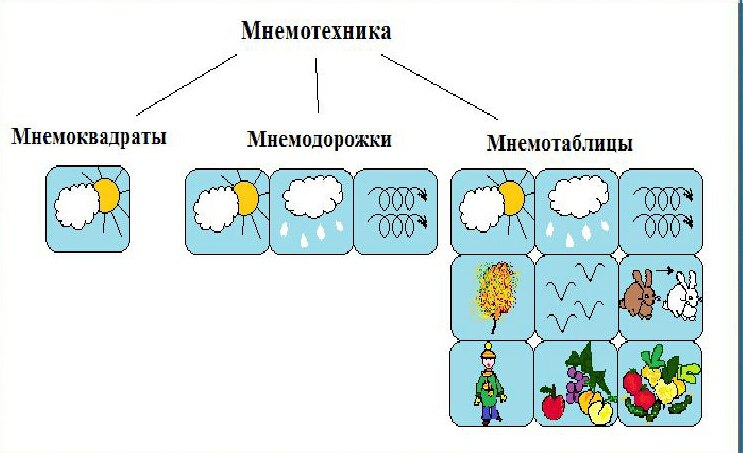 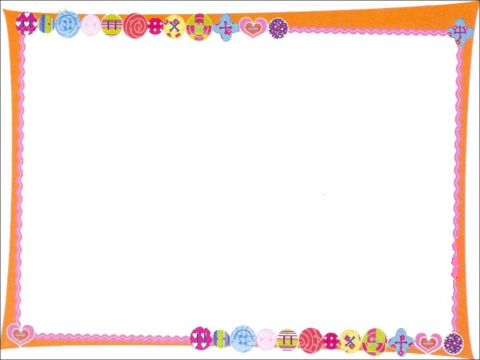 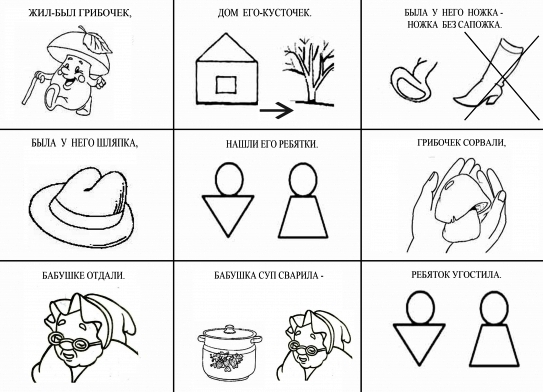 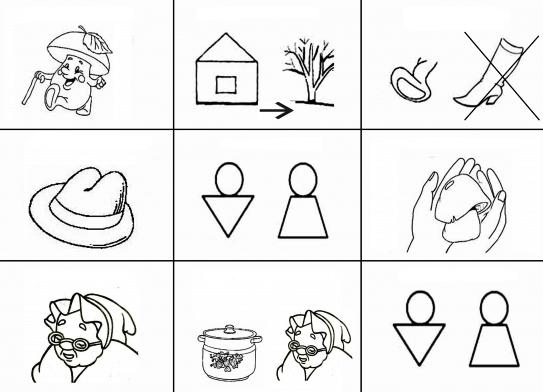 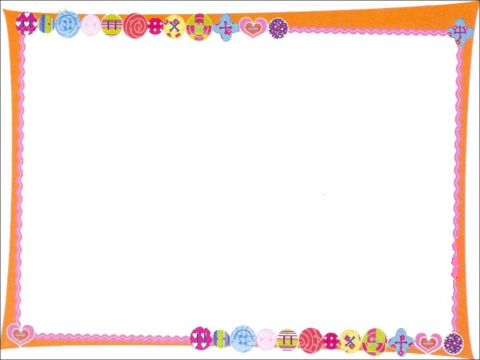 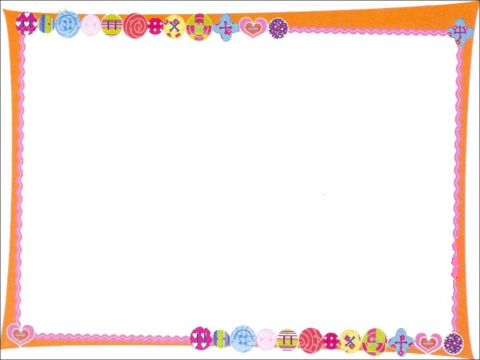 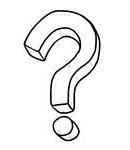 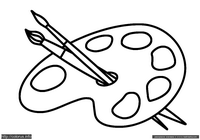 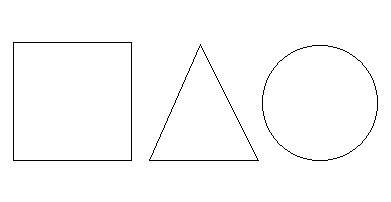 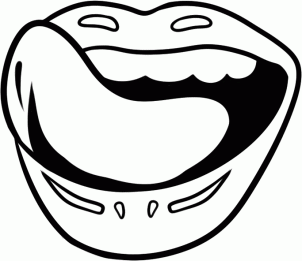 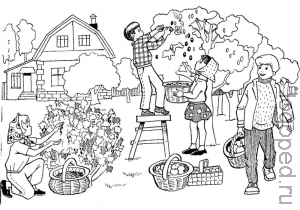 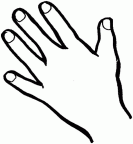 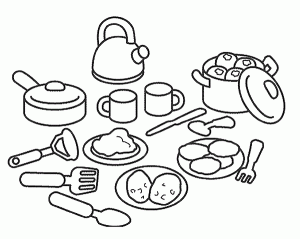 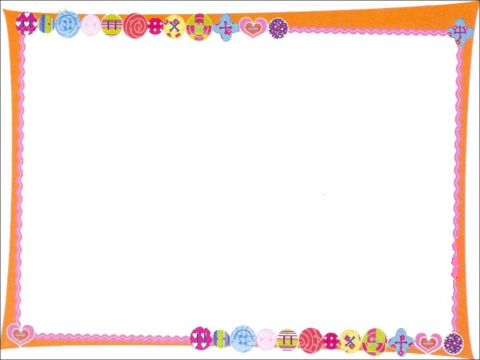 Результаты:
у детей увеличился круг знаний об окружающем мире;
появилось желание и умение пересказывать тексты, придумывать интересные истории;
появился интерес к заучиванию стихов и потешек;
словарный запас вышел на более высокий уровень;
дети преодолевают робость, застенчивость, учатся свободно держаться перед аудиторией.
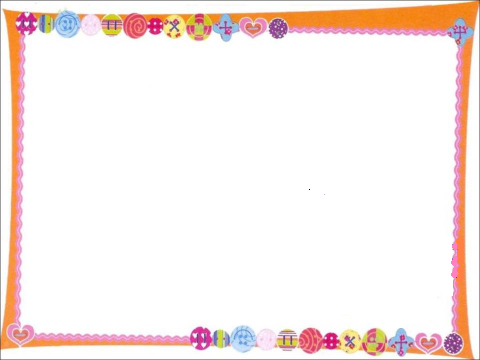 - Сегодня я узнала...
    - Было интересно...
       - Было трудно,но...
          - Я поняла,что...
             - Теперь я могу...
               - Я почувствовала,что...
                    - Я приобрела... 
                      - Я научилась...
                        - У меня получилось...
                           - Я смогла...
                               - Меня удивило...
                                   -Мне захотелось...            

   Желаю всем успехов и приобретений на конкурсе